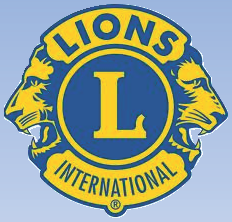 INSTRUÇÕES LEONÍSTICAS “PÁSCOA: A ESPERANÇA RENASCE”
PÁSCOA: A ESPERANÇA RENASCE
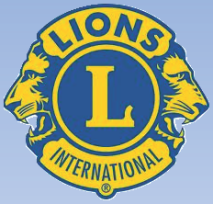 Estamos celebrando a vigésima primeira Páscoa do novo milênio!
PÁSCOA: A ESPERANÇA RENASCE
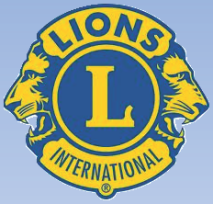 Muitas mudanças aconteceram na vida e na sociedade.
PÁSCOA: A ESPERANÇA RENASCE
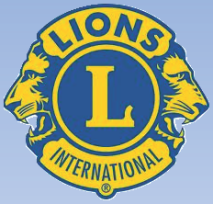 Mas, diante da realidade de hoje, vemos que o ódio, a violência, a corrupção e a intolerância continuam e até aumentam.
PÁSCOA: A ESPERANÇA RENASCE
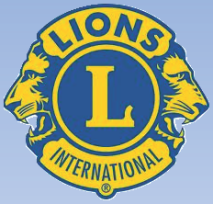 A proposta da Páscoa parece que permanece apenas teórica.
PÁSCOA: A ESPERANÇA RENASCE
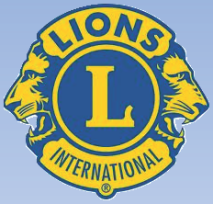 A Páscoa marca um momento especial na vida do povo, seja pelas antigas tradições que se repetem pelo mundo, seja pelos novos modelos e eventos que ocorrem hoje: procissões, encenações, programas especiais na mídia, filmes, exploração comercial da data e outros.
PÁSCOA: A ESPERANÇA RENASCE
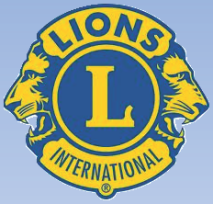 Nas Igrejas, as celebrações litúrgicas misturam-se com as devoções locais e tradicionais.
PÁSCOA: A ESPERANÇA RENASCE
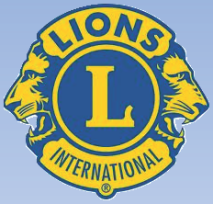 Durante 40 dias somos convidados a repensar sobre nossa vida e a dar passos de conversão, não só pessoal, mas também comunitária.
PÁSCOA: A ESPERANÇA RENASCE
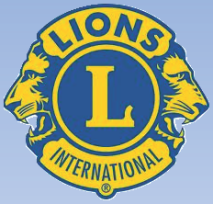 Desde Quinta-feira Santa à noite começa o tempo pascal!
PÁSCOA: A ESPERANÇA RENASCE
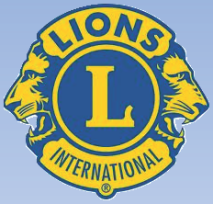 A Páscoa, como acontecimento primordial de nossa fé, será também celebrada a cada Eucaristia, a cada Sacramento, a cada transformação da vida e da sociedade.
PÁSCOA: A ESPERANÇA RENASCE
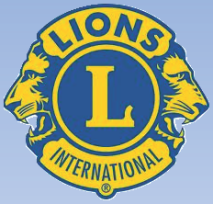 A Páscoa não pode permanecer apenas na confraternização familiar, festa do chocolate, feriadão e nem mesmo somente em uma presença um pouco maior nas celebrações nesses dias do ano litúrgico.
PÁSCOA: A ESPERANÇA RENASCE
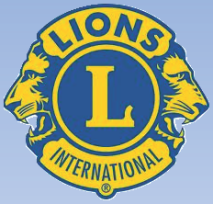 Celebrar a Páscoa significa celebrar a certeza de que a vida vence a morte!
PÁSCOA: A ESPERANÇA RENASCE
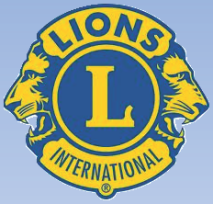 Significa renovar a própria certeza de que os nossos trabalhos e lutas têm uma direção de luz e de paz!
PÁSCOA: A ESPERANÇA RENASCE
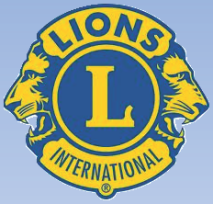 Não é uma utopia, mas sim um compromisso de darmos passos para continuar a realizar o projeto de Jesus de Nazaré, o Cristo Nosso Senhor.
PÁSCOA: A ESPERANÇA RENASCE
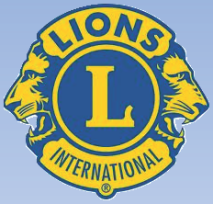 A experiência pascal deverá ser para nós o alento de olharmos para a madrugada do domingo de Páscoa e termos a mesma alegria dos apóstolos e das santas mulheres que, depois de terem passado pelo drama da cruz e da sepultura, puderam aclamar:
PÁSCOA: A ESPERANÇA RENASCE
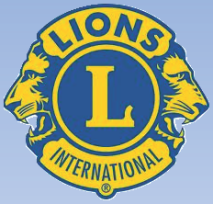 "Ele está vivo, Ele está no meio de nós, a morte foi vencida!".
PÁSCOA: A ESPERANÇA RENASCE
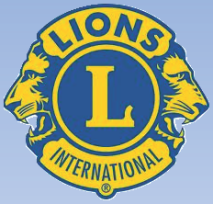 Esta é uma experiência que não só os cristãos podem fazer, mas toda pessoa humana.
PÁSCOA: A ESPERANÇA RENASCE
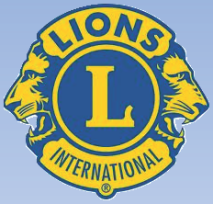 Mais que uma experiência apenas mística, a Páscoa será também uma experiência pessoal e comunitária de uma comunidade que anuncia: "Ele ressuscitou e nós somos testemunhas!“
PÁSCOA: A ESPERANÇA RENASCE
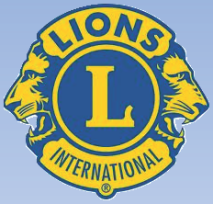 E isso não porque ouvimos dizer dos antepassados ou lemos nas Escrituras, mas porque o experimentamos em nossas vidas!
PÁSCOA: A ESPERANÇA RENASCE
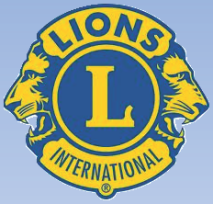 As atitudes concretas de pessoas que se unem e lutam por um mundo mais justo, fraterno e solidário, de pessoas que se perdoam e se olham como irmãos, não podem ser de apenas um sonho.
PÁSCOA: A ESPERANÇA RENASCE
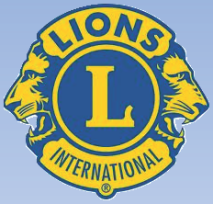 Devem tornar-se realidade!
PÁSCOA: A ESPERANÇA RENASCE
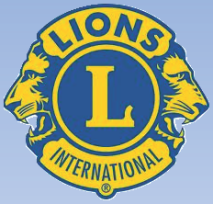 Devemos começar por nós, que fazemos parte do Lions, o maior grupo de voluntários do mundo e que acreditamos que a mensagem do Cristo é o caminho que nos conduz ao Pai e nos faz viver concretizando na comunidade civil o nosso compromisso do "Amai-vos uns aos outros como Eu vos amei".
PÁSCOA: A ESPERANÇA RENASCE
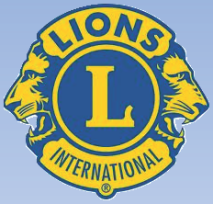 Não é possível neste tempo de tantas conquistas tecnológicas, descobertas científicas e avanços na comunicação que o ser humano ainda não se aproximou do seu semelhante como um irmão.
PÁSCOA: A ESPERANÇA RENASCE
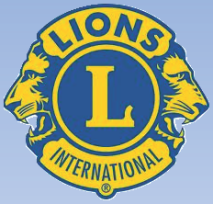 O medo do outro, da violência, do assalto continua a existir.
PÁSCOA: A ESPERANÇA RENASCE
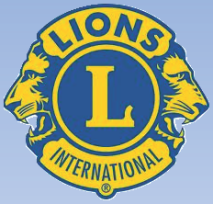 As grades de nossas casas e as grades das prisões com as rebeliões e atitudes primitivas estão aí a mostrar-nos que temos um longo caminho a percorrer.
PÁSCOA: A ESPERANÇA RENASCE
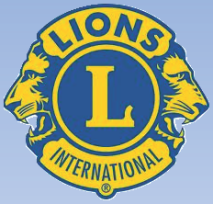 A esperança que renasce, faz-nos lutar pela mudança para que aconteça a "civilização do amor!"
PÁSCOA: A ESPERANÇA RENASCE
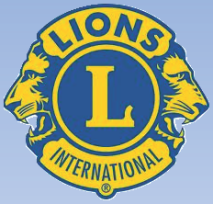 Isso nos fará participar melhor de nossas comunidades através do nosso nobre ideal de servir e também construirmos uma sociedade onde a justiça, a tolerância, a solidariedade e a paz possam ocorrer em todos os níveis.
PÁSCOA: A ESPERANÇA RENASCE
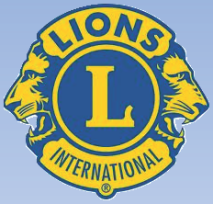 Que a celebração da vigésima primeira Páscoa do novo milênio nos encontre com a vida aberta para acolher o feliz anúncio dos anjos que nos dizem que "Ele não está aqui, Ele ressuscitou" concretizado em nossas vidas.
PÁSCOA: A ESPERANÇA RENASCE
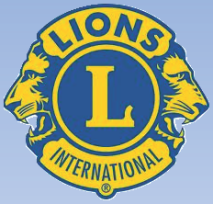 E que nós possamos anunciar a todos, com uma vida renovada e com as esperanças reafirmadas: "Ele Ressuscitou como disse, Aleluia".
PÁSCOA: A ESPERANÇA RENASCE
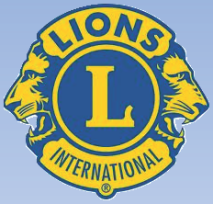 Feliz Páscoa a todos!
PÁSCOA: A ESPERANÇA RENASCE
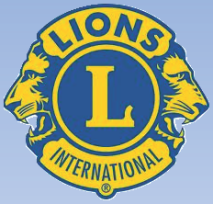 Escrito pelo editor do site Instruções Leonísticas, CL Paulo Fernando Silvestre do LC São Paulo – Ipiranga – Distrito LC2, e adaptado pelo CL Marco Antônio Fontana do LC Colatina Centro – DLC11.